2021年基层农技推广体系改革与建设补助项目实施方案解读
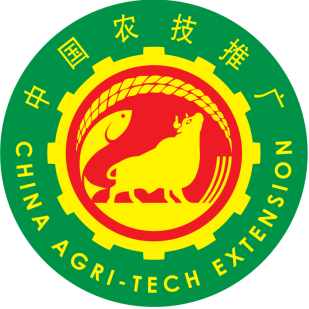 2021年农技推广补助项目总体思路
2021年农技推广补助项目实施原则
2021年农技推广补助项目目标任务
2021年农技推广补助项目实施内容
2021年农技推广补助项目支持环节
2021年农技推广补助项目绩效管理
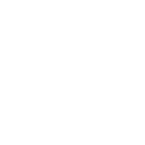 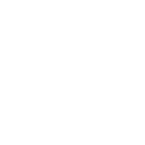 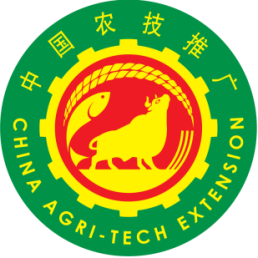 总体思路
1
以习近平总书记视察山西重要讲话重要指示为指引
优
实施农业
特
战略
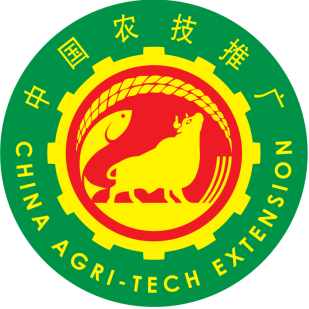 坚持统筹兼顾        重点支持有意愿
坚持注重实效        重点关注质量和成效
坚持创新引领        鼓励探索活力机制
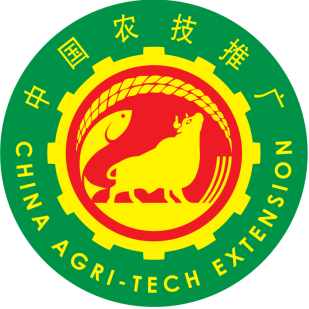 支持环节
农业重大技术协同推广计划补助
基层农技人员能力建设补助
农业科技示范展示基地建设补助
农业科技示范主体补助
农技人员推广服务补助
农技推广服务信息化建设补助
基层农技推广特聘人员服务补助
其他补助
强化绩效管理
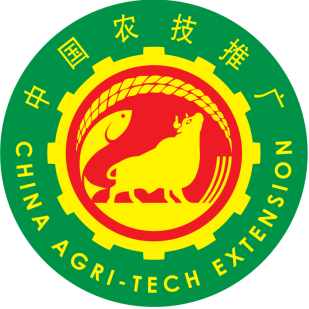 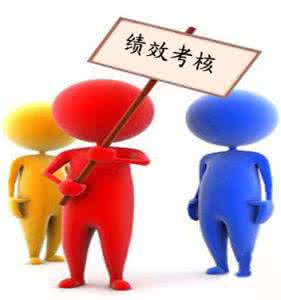 全程绩效管理
按月进行通报
下一年度资金与绩效挂钩